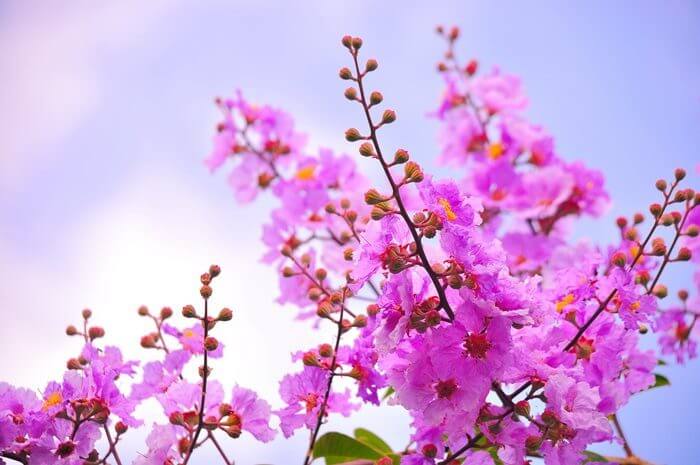 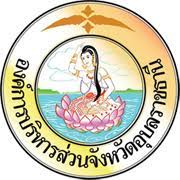 โครงการพัฒนาศักยภาพโรงพยาบาลส่งเสริมสุขภาพตำบล (รพ.สต.)                  ในสังกัดองค์การบริหารส่วนจังหวัดอุบลราชธานีวันที่ 7 กันยายน พ.ศ. 2566ณ ห้องประชุมสภาองค์การบริหารส่วนจังหวัดอุบลราชธานี 
องค์การบริหารส่วนจังหวัดอุบลราชธานี ชั้น 3
กองยุทธศาสตร์และงบประมาณ
1
การจัดทำแผนการใช้เงินบำรุง
ระเบียบ/กฎหมาย/หนังสือสั่งการที่เกี่ยวข้อง
ระเบียบกระทรวงมหาดไทย ว่าด้วยเงินบำรุงโรงพยาบาลและหน่วยบริการสาธารณสุขขององค์กรปกครองส่วนท้องถิ่น พ.ศ. 2560 และแก้ไขเพิ่มเติม (ฉบับที่ 2) พ.ศ. 2561
หนังสือกรมส่งเสริมการปกครองท้องถิ่น ที่ มท 0808.2/ว 1095 ลงวันที่ 28 พฤษภาคม 2564 เรื่อง รูปแบบและการจำแนกประเภทรายรับ - รายจ่าย งบประมาณรายจ่ายประจำปีขององค์กรปกครองส่วนท้องถิ่น
2
การจัดทำแผนการใช้เงินบำรุง
1. ค่ายาและเวชภัณฑ์
2. ค่าวัสดุ
3. ค่าตอบแทนทางการแพทย์
3
การใช้จ่ายเงินบำรุง ให้จ่ายได้เพื่อการสาธารณสุขและ                                                     การบริหารจัดการโรงพยาบาลและหน่วยบริการสาธารณสุข ดังนี้
การจัดทำแผนการใช้เงินบำรุง
4. ค่าบริการทางการแพทย์
5. ค่าครุภัณฑ์ ที่ดินและสิ่งก่อสร้าง
6. ค่าใช้สอย
7. ค่าสาธารณูปโภค
4
การจัดทำแผนการใช้เงินบำรุง
8.  ค่าจ้างลูกจ้างชั่วคราว
9.  ค่าตอบแทนการปฏิบัติงานนอกเวลาราชการ
10. ค่าใช้จ่ายในการเดินทางไปราชการ
11.  ค่าใช้จ่ายอื่นที่จำเป็นที่เกี่ยวข้องกับการสาธารณสุข
5
โรงพยาบาลส่งเสริมสุขภาพตำบล (รพ.สต.) ต้องจัดทำแผนการใช้จ่ายเงินบำรุงโรงพยาบาลและหน่วยบริการสาธารณสุข         เสนอคณะกรรมการพิจารณาแผนการใช้จ่ายเงินประจำปีของโรงพยาบาลส่งเสริมสุขภาพตำบล      (รพ.สต.) สังกัดองค์การบริหารส่วนจังหวัดอุบลราชธานี     เพื่อพิจารณาให้ความเห็นชอบแผนการใช้จ่ายเงินบำรุง
6
การจัดทำแผนการใช้จ่ายเงินบำรุง
ตามข้อ 5. ค่าครุภัณฑ์ ที่ดินและสิ่งก่อสร้าง
“เสนอผู้บริหารท้องถิ่นให้ความเห็นชอบแล้วเสนอให้สภาองค์กรปกครองส่วนท้องถิ่นอนุมัติ”
รพ.สต.
7
การจำแนกหมวดและประเภทรายจ่ายสำหรับงบประมาณรายจ่ายประจำปีตามหนังสือกรมส่งเสริมการปกครองท้องถิ่น ที่ มท 0808.2/ว 1095 ลงวันที่ 28 พฤษภาคม 2564
งบดำเนินงาน  หมายถึง รายจ่ายที่กำหนดให้จ่ายเพื่อการบริหารงานประจำ ได้แก่ รายจ่ายที่จ่ายในลักษณะค่าตอบแทน ค่าใช้สอย ค่าวัสดุ และค่าสาธารณูปโภค รวมถึงรายจ่ายที่กำหนดให้จ่ายในลักษณะรายจ่ายดังกล่าว ประกอบด้วย
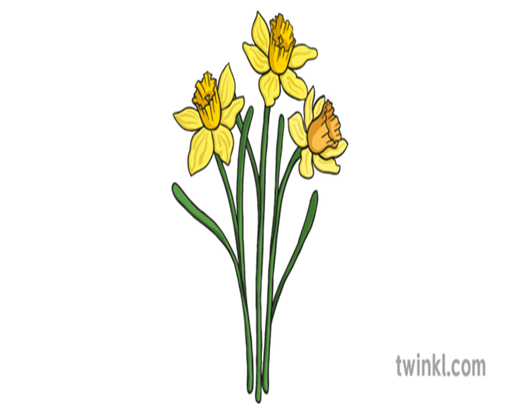 งบดำเนินงาน
ค่าตอบแทน
ค่าใช้สอย
ค่าวัสดุ
ค่าสาธารณูปโภค
8
การจำแนกหมวดและประเภทรายจ่ายสำหรับงบประมาณรายจ่ายประจำปีตามหนังสือกรมส่งเสริมการปกครองท้องถิ่น ที่ มท 0808.2/ว 1095 ลงวันที่ 28 พฤษภาคม 2564
ค่าตอบแทน หมายถึง เงินที่จ่ายตอบแทนให้แก่ผู้ปฏิบัติงานให้แก่องค์กรปกครองส่วนท้องถิ่น
- ค่าตอบแทนผู้ปฏิบัติราชการอันเป็นประโยชน์แก่ อปท.                                             (เงินตอบแทนอื่นเป็นกรณีพิเศษแก่ข้าราชการฯ ห้ามตั้งจ่ายจากเงินอุดหนุนฯ)
 - ค่าเบี้ยประชุม
 - ค่าเช่าบ้าน
 - ค่าตอบแทนการปฏิบัติงานนอกเวลาราชการ (ให้ตั้งให้เพียงพอต่อการดำเนินงานไม่มีหลักเกณฑ์ตายตัว) 

ฯลฯ
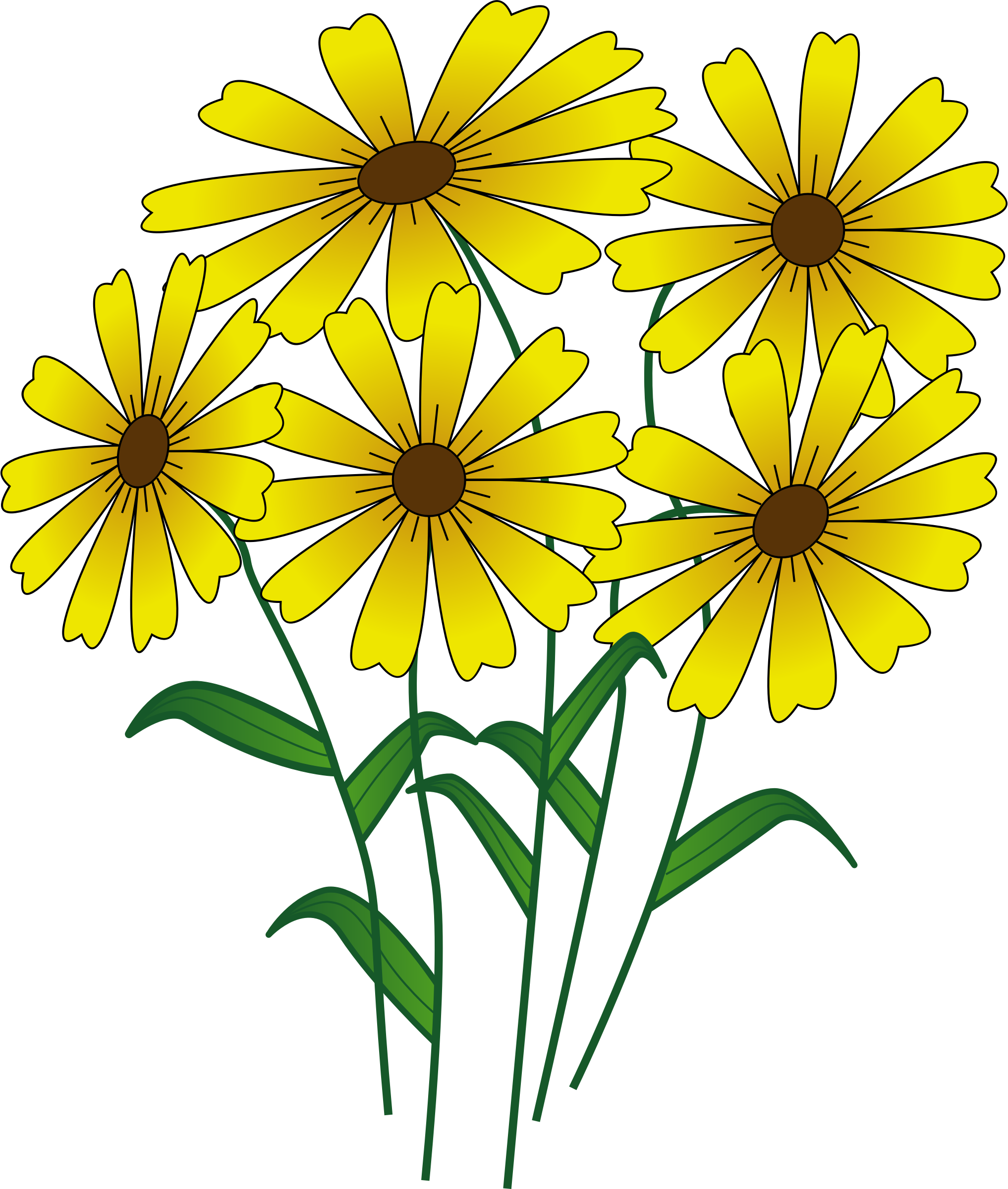 9
การจำแนกหมวดและประเภทรายจ่ายสำหรับงบประมาณรายจ่ายประจำปีตามหนังสือกรมส่งเสริมการปกครองท้องถิ่น ที่ มท 0808.2/ว 1095 ลงวันที่ 28 พฤษภาคม 2564
ค่าใช้สอย หมายถึง รายจ่ายเพื่อให้ได้มาซึ่งบริการ (ยกเว้น บริการสาธารณูปโภค สื่อสารและโทรคมนาคม) รายจ่ายที่เกี่ยวกับการรับรองและพิธีการ และรายจ่ายเกี่ยวเนื่องกับการปฏิบัติราชการที่ไม่เข้าลักษณะรายจ่ายงบรายจ่ายอื่นๆ                       ค่าบำรุงรักษาและซ่อมแซม
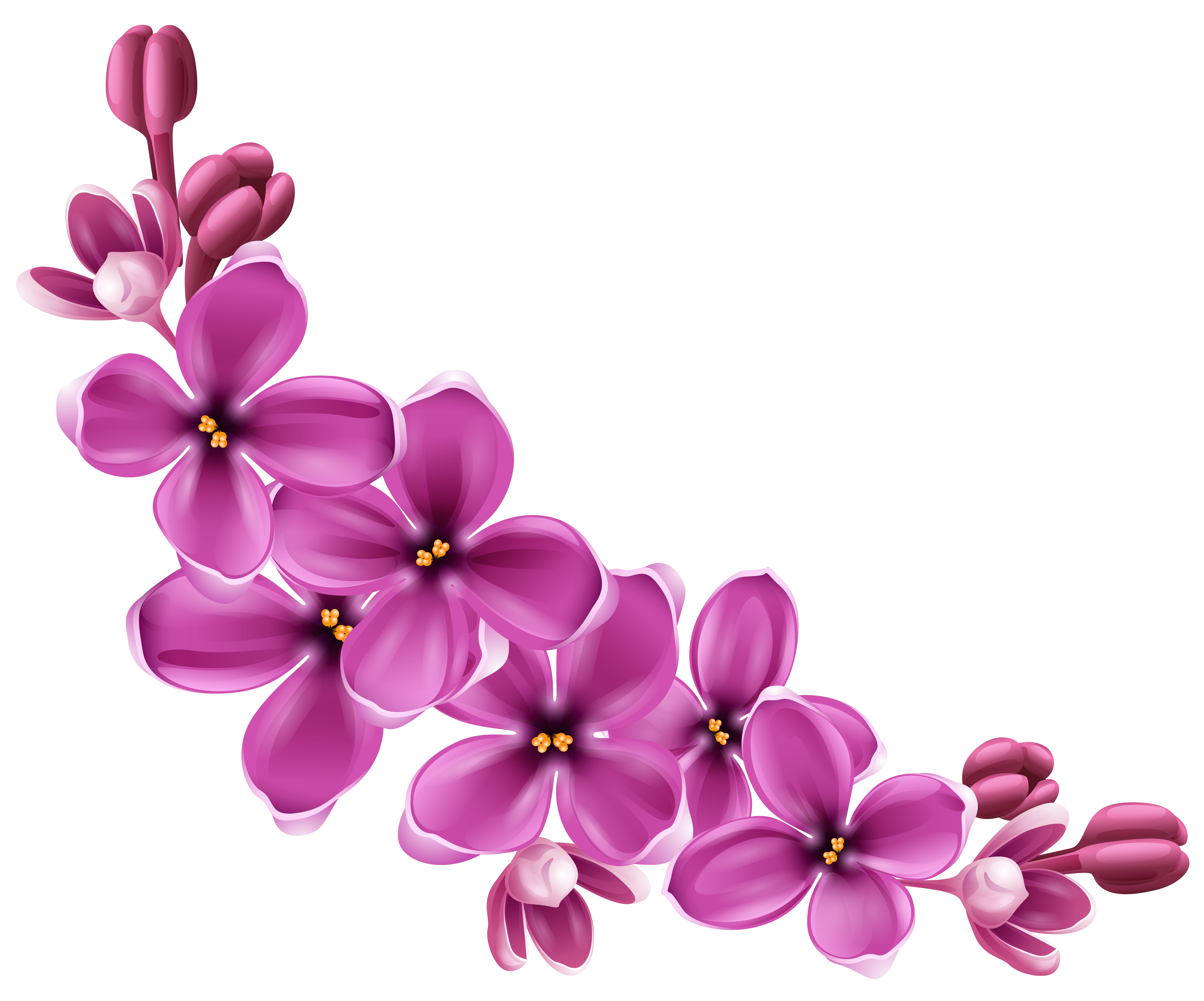 10
ค่าใช้สอย
- รายจ่ายเพื่อให้ได้มาซึ่งบริการ ได้แก่ ค่าถ่ายเอกสาร ค่าเย็บหนังสือหรือเข้าปกหนังสือ ค่าซักฟอก ค่าเช่าทรัพย์สิน (ยกเว้น ค่าเช่าบ้าน) ค่าโฆษณา และเผยแพร่ประชาสัมพันธ์ (รายจ่ายเกี่ยวกับการ    จ้างเหมาโฆษณาประชาสัมพันธ์และเผยแพร่ข่าวทางวิทยุกระจายเสียง โทรทัศน์ โรงมหรสพ ค่าจัดทำเอกสาร ประชาสัมพันธ์ หรือสิ่งพิมพ์ต่าง ๆ) ค่าธรรมเนียมต่าง ๆ ค่าเบี้ยประกัน
ค่าจ้างเหมาบริการบุคคลภายนอก เช่น ค่าจ้างที่ปรึกษา ค่าจ้างออกแบบ ค่ารับรองแบบ ค่าจ้างทำระบบแผนที่ภาษี ค่าจ้างทนายความ ค่าจ้างผู้เชี่ยวชาญบัญชี ค่าจ้างปรับปรุงโดเมน website ค่าตรวจวินิจฉัยโรค ฯลฯ 
รายจ่ายเกี่ยวกับการรับรองและพิธีการ ได้แก่ ค่ารับรอง (รายจ่ายในการรับรอง หรือเลี้ยงรับรองของ อปท.) ค่าใช้จ่ายในพิธีเปิดอาคารต่าง ๆ, ค่าใช้จ่ายในพิธีทางศาสนา/รัฐพิธี, ค่าใช้จ่ายในการประชุมราชการ ฯลฯ
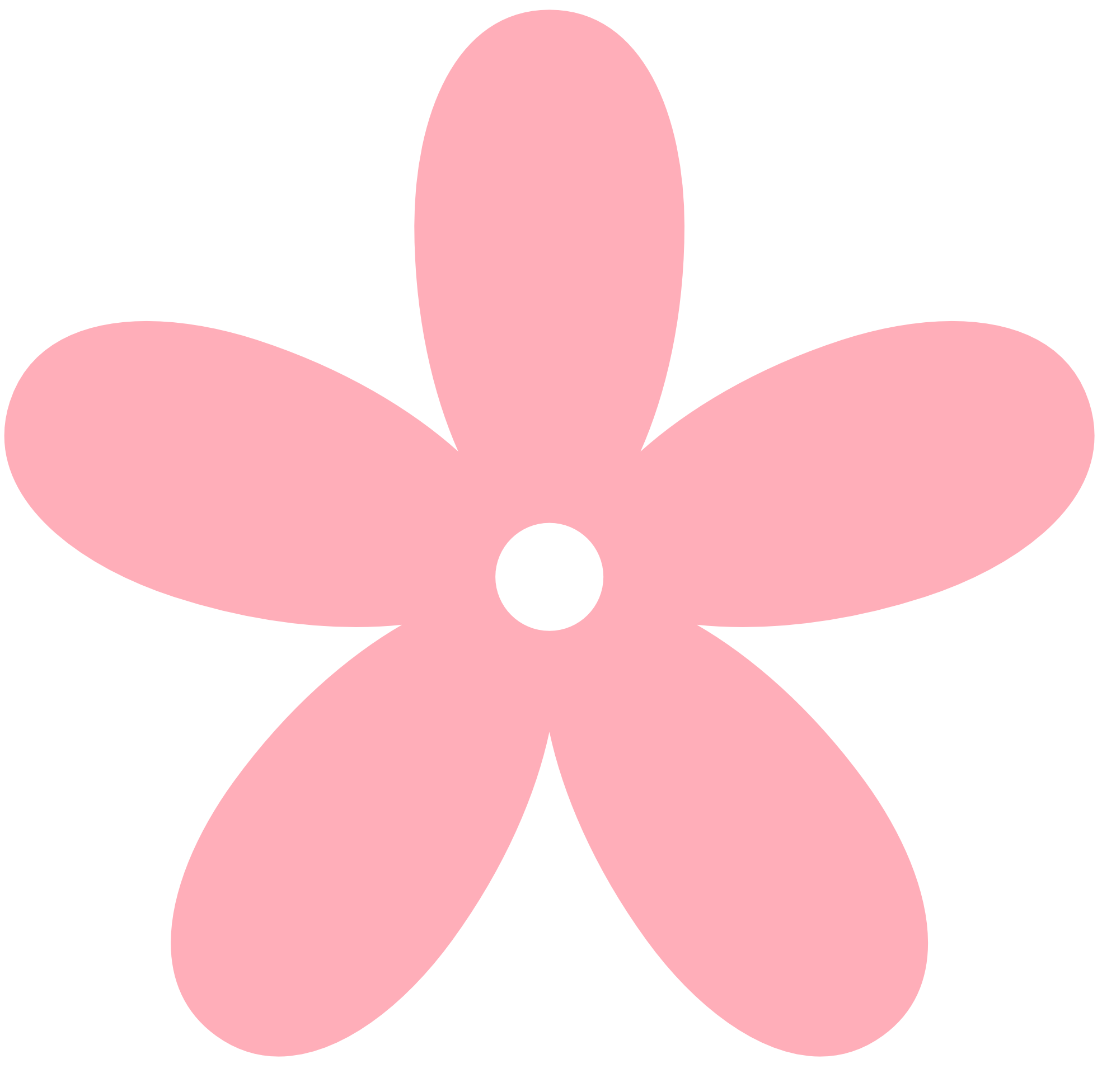 11
ค่าใช้สอย 
- รายจ่ายเกี่ยวเนื่องกับการปฏิบัติราชการที่ไม่เข้าลักษณะรายจ่ายงบรายจ่ายอื่น ๆ ได้แก่ ค่าใช้จ่ายในการจัดงาน จัดนิทรรศการ ประกวดแข่งขัน ค่าใช้จ่ายในการแข่งขันกีฬา ค่าใช้จ่ายในการจัดฝึกอบรมและสัมมนา ค่าใช้จ่ายในการเดินทางไปราชการ ค่าชดใช้ค่าเสียหาย หรือค่าสินไหมทดแทน ฯลฯ
- ค่าบำรุงรักษาและซ่อมแซม (รายจ่ายเพื่อซ่อมแซมบำรุงรักษาเพื่อให้สามารถใช้งานได้ตามปกติ) ได้แก่ ค่าซ่อมแซมบำรุงรักษาทรัพย์สิน เพื่อให้สามารถใช้งานได้ตามปกติ เช่น                ค่าทาสีรั้ว, ค่าซ่อมเครื่องปรับอากาศ ฯลฯ
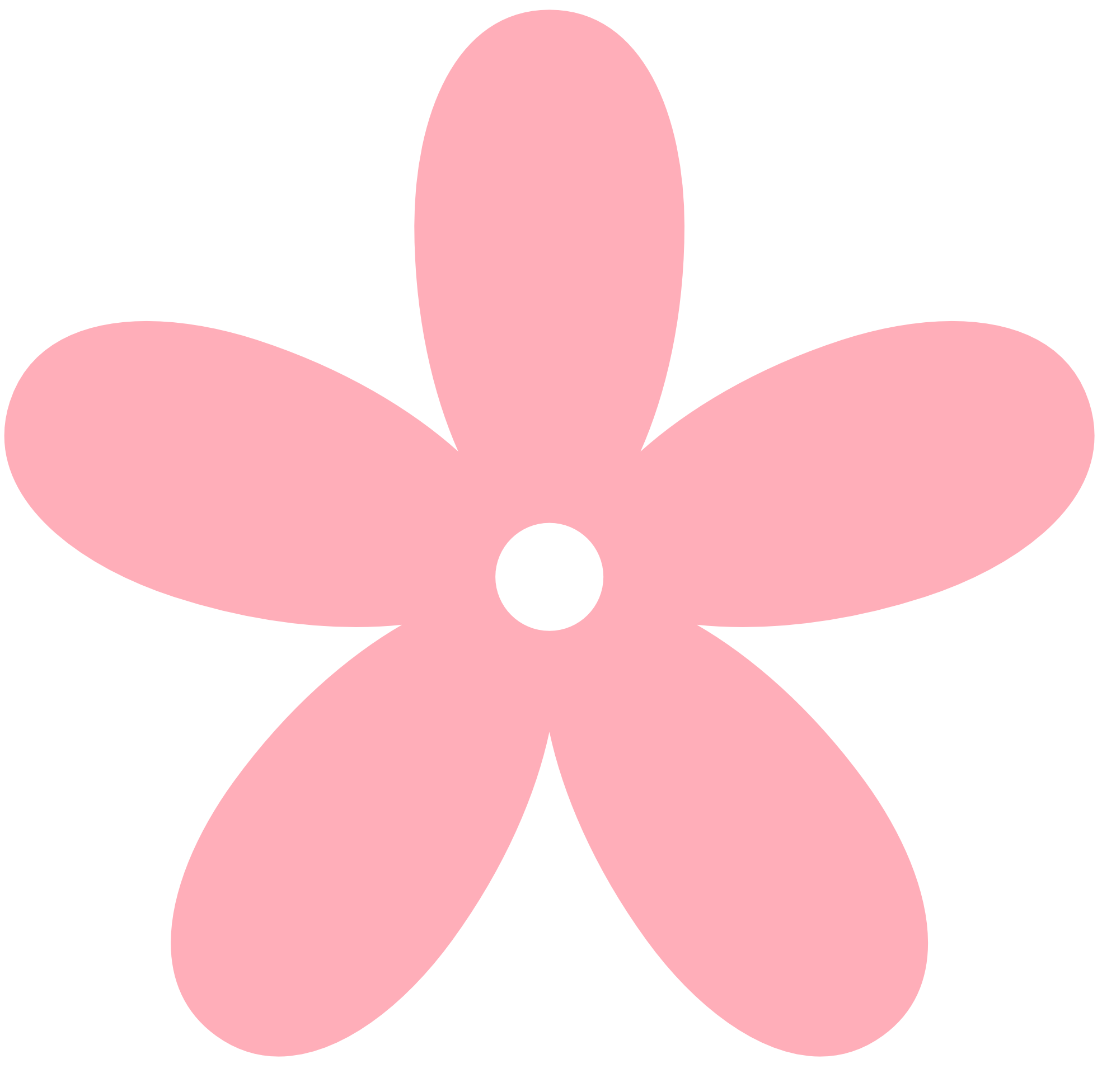 12
การจำแนกหมวดและประเภทรายจ่ายสำหรับงบประมาณรายจ่ายประจำปีตามหนังสือกรมส่งเสริมการปกครองท้องถิ่น ที่ มท 0808.2/ว 1095 ลงวันที่ 28 พฤษภาคม 2564
ค่าใช้สอย ประเภทรายจ่ายเกี่ยวเนื่องกับการปฏิบัติราชการที่ไม่เข้าลักษณะรายจ่าย             งบรายจ่ายอื่น ๆ
	- ตั้งงบประมาณเป็นรายโครงการ (ห้ามใส่ครุภัณฑ์ในโครงการ)
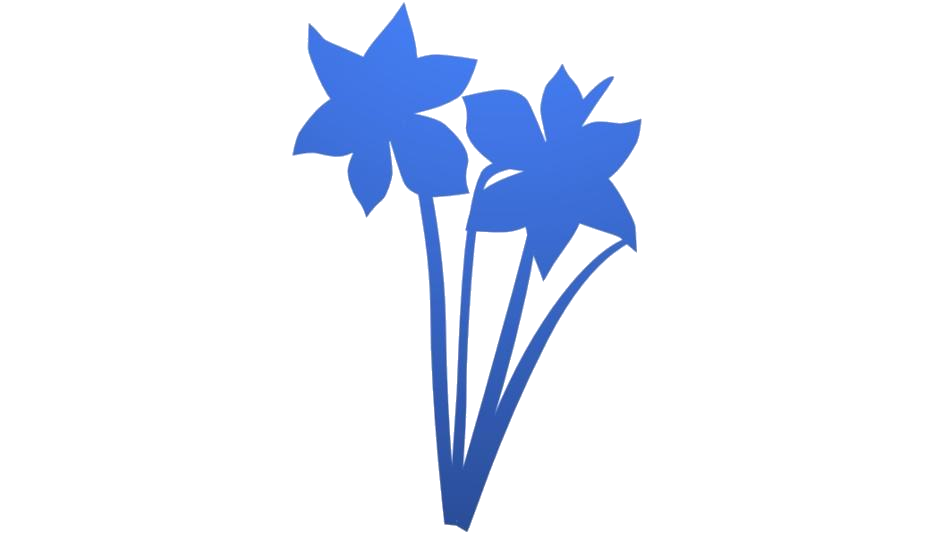 13
การจำแนกหมวดและประเภทรายจ่ายสำหรับงบประมาณรายจ่ายประจำปีตามหนังสือกรมส่งเสริมการปกครองท้องถิ่น ที่ มท 0808.2/ว 1095 ลงวันที่ 28 พฤษภาคม 2564
ค่าวัสดุ หมายถึง รายจ่ายเพื่อให้ได้มาซึ่งสิ่งของที่มีลักษณะโดยสภาพไม่คงทนถาวร หรือตามปกติมีอายุการใช้งานไม่ยืนนาน สิ้นเปลือง หมดไป หรือเปลี่ยนสภาพไปในระยะเวลาอันสั้น และให้หมายความรวมถึงรายจ่ายดังต่อไปนี้
	1. รายจ่ายเพื่อประกอบขึ้นใหม่ ดัดแปลง ต่อเติม หรือปรับปรุงวัสดุ
	2. รายจ่ายเพื่อจัดหาโปรแกรมคอมพิวเตอร์ที่มีราคาต่อหน่วย หรือต่อชุดไม่เกิน 20,000 บาท
	3. รายจ่ายเพื่อจัดหาสิ่งของที่ใช้ในการซ่อมแซมบำรุงรักษาทรัพย์สินให้สามารถใช้งานได้ตามปกติ
	4. รวมถึงรายจ่ายที่ต้องชำระพร้อมกับค่าวัสดุ เช่น ค่าขนส่ง ค่าภาษี ค่าประกันภัย ค่าติดตั้ง     เป็นต้น
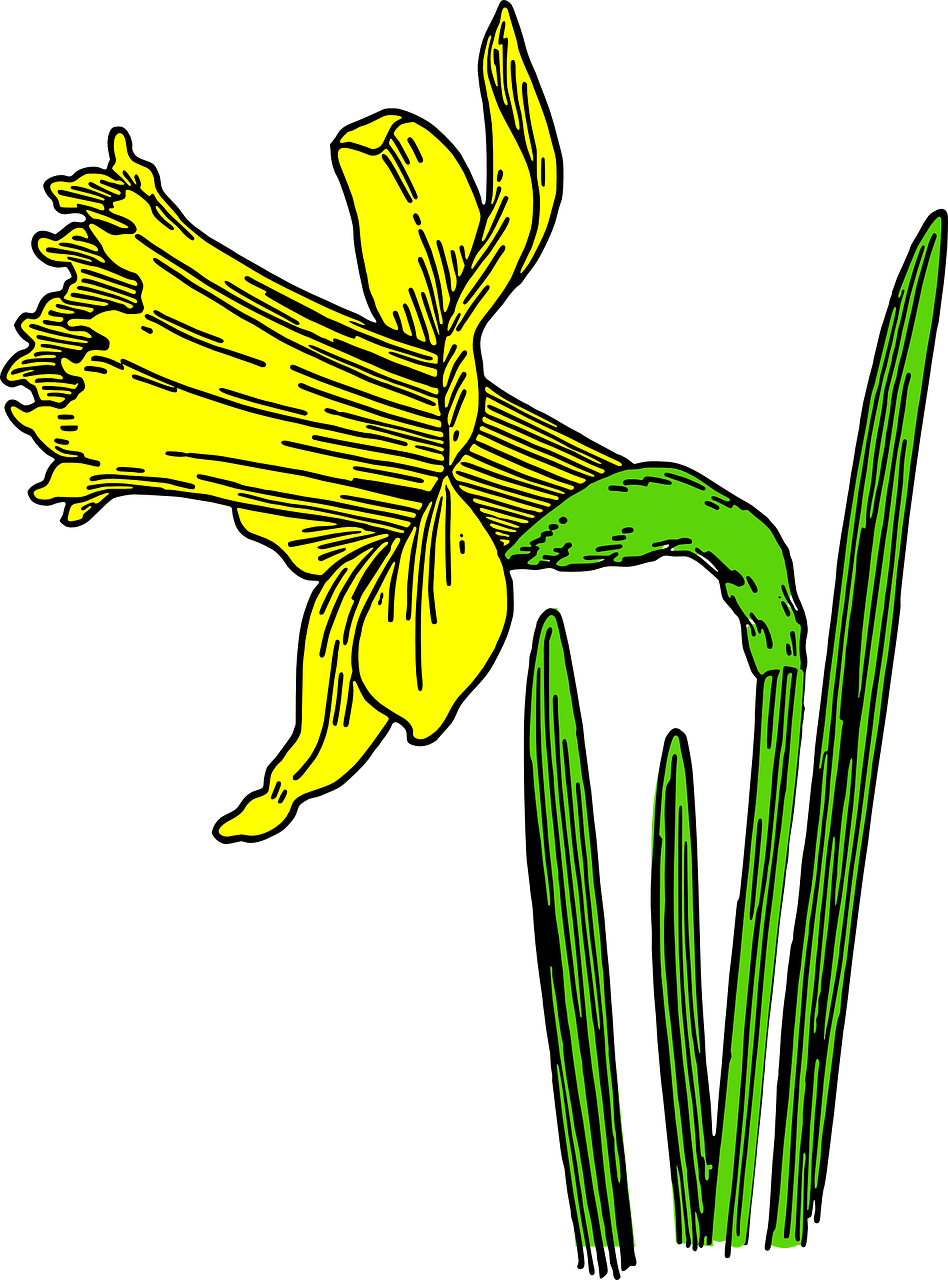 14
สิ่งของที่จัดเป็นวัสดุ ให้แบ่งการพิจาณาออกเป็น 3 ประเภท ดังนี้
1. ประเภทวัสดุคงทน  ได้แก่ สิ่งของที่โดยสภาพมีลักษณะคงทนแต่ตามปกติมีอายุการใช้งานไม่ยืนนาน หรือเมื่อนำไปใช้งานแล้วเกิดความชำรุดเสียหาย ไม่สามารถซ่อมแซมให้ใช้งานได้ดังเดิม หรือซ่อมแซมแล้วไม่คุ้มค่า
2. ประเภทวัสดุสิ้นเปลือง  ได้แก่ สิ่งของที่โดยสภาพมีลักษณะเมื่อใช้แล้วย่อมสิ้นเปลืองหมดไป แปรสภาพ หรือเปลี่ยนสภาพไปในระยะเวลาอันสั้นหรือไม่คงสภาพเดิม
3. ประเภทวัสดุอุปกรณ์ประกอบและอะไหล่  ได้แก่ สิ่งของที่ใช้เป็นอุปกรณ์ประกอบหรืออะไหล่สำหรับ     การซ่อมแซมบำรุงรักษาทรัพย์สินให้กลับคืนสภาพดังเดิมที่มีลักษณะเป็นการซ่อมบำรุงปกติ หรือค่าซ่อมกลางฯ
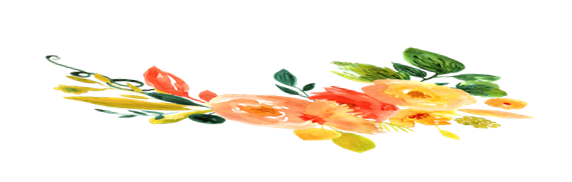 15
การจำแนกหมวดและประเภทรายจ่ายสำหรับงบประมาณรายจ่ายประจำปีตามหนังสือกรมส่งเสริมการปกครองท้องถิ่น ที่ มท 0808.2/ว 1095 ลงวันที่ 28 พฤษภาคม 2564
ค่าสาธารณูปโภค หมายถึง รายจ่ายค่าบริการสาธารณูปโภค สื่อสารและโทรคมนาคมรวมถึงค่าใช้จ่ายที่ต้องชำระพร้อมกัน เช่น ค่าบริการ ค่าภาษี เป็นต้น ตามรายการดังนี้
ค่าบริการสื่อสารและโทรคมนาคม
ค่าไฟฟ้า
ค่าน้ำประปา             ค่าน้ำบาดาล
ค่าเช่าพื้นที่เว็บไซต์ และค่าธรรมเนียมที่เกี่ยวข้อง
ค่าบริการโทรศัพท์
ค่าบริการไปรษณีย์
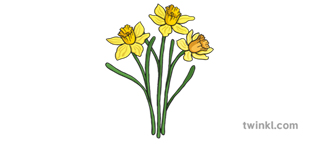 16
การจำแนกหมวดและประเภทรายจ่ายสำหรับงบประมาณรายจ่ายประจำปีตามหนังสือกรมส่งเสริมการปกครองท้องถิ่น ที่ มท 0808.2/ว 1095 ลงวันที่ 28 พฤษภาคม 2564
งบลงทุน หมายถึง รายจ่ายที่กำหนดให้จ่ายเพื่อการลงทุน ได้แก่ รายจ่ายที่จ่ายในลักษณะ ค่าครุภัณฑ์  ค่าที่ดินและสิ่งก่อสร้าง รวมถึงรายจ่ายที่กำหนดให้จ่ายจากงบรายจ่ายอื่นใดในลักษณะรายจ่ายดังกล่าว ประกอบด้วย
ค่าครุภัณฑ์
ค่าที่ดินและสิ่งก่อสร้าง
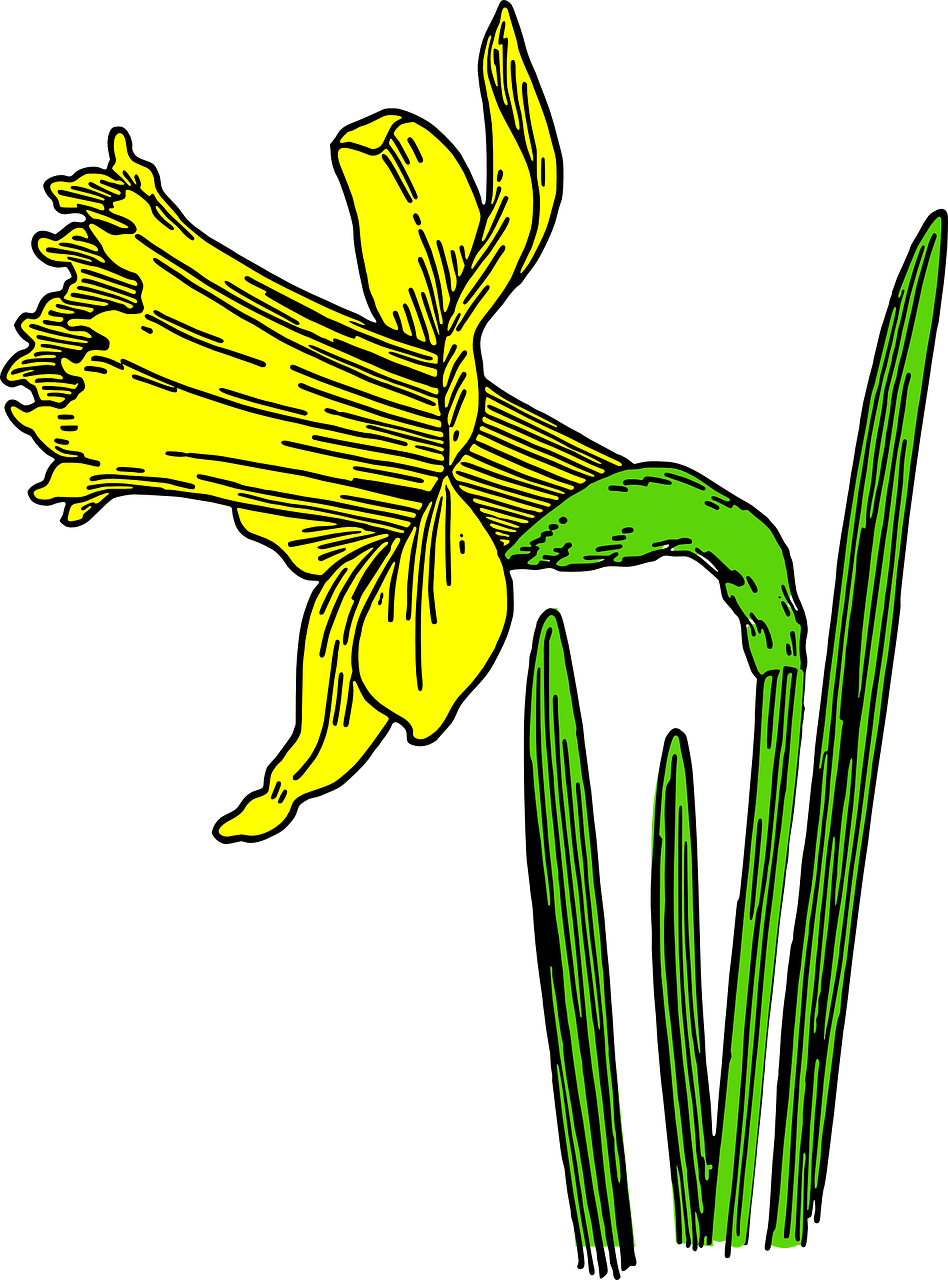 17
การจำแนกหมวดและประเภทรายจ่ายสำหรับงบประมาณรายจ่ายประจำปีตามหนังสือกรมส่งเสริมการปกครองท้องถิ่น ที่ มท 0808.2/ว 1095 ลงวันที่ 28 พฤษภาคม 2564
ค่าครุภัณฑ์ หมายถึง รายจ่ายเพื่อให้ได้มาซึ่งสิ่งของที่มีลักษณะโดยสภาพคงทนถาวรหรือตามปกติมีอายุการใช้งานยืนนาน ไม่สิ้นเปลือง หมดไป หรือเปลี่ยนสภาพไปในระยะเวลาอันสั้น รวมถึงรายจ่าย ดังต่อไปนี้
แหล่งที่มาของการตั้งงบประมาณค่าครุภัณฑ์
1. สำนักงบประมาณ ธันวาคม 2565
2. กระทรวงดิจิทัลเพื่อเศรษฐกิจและสังคม มีนาคม 2566
3. สำนักงานปลัดกระทรวงสาธารณสุข พฤษภาคม 2565
4. ราคาที่ได้มาจากการสืบราคาจากท้องตลาด จำนวน 3 ร้าน (โดยเอาราคาทั้ง 3 ร้าน หาค่าเฉลี่ย)
5. ราคาที่เคยซื้อหรือจ้างครั้งหลังสุดภายในระยะเวลาสองปีงบประมาณ
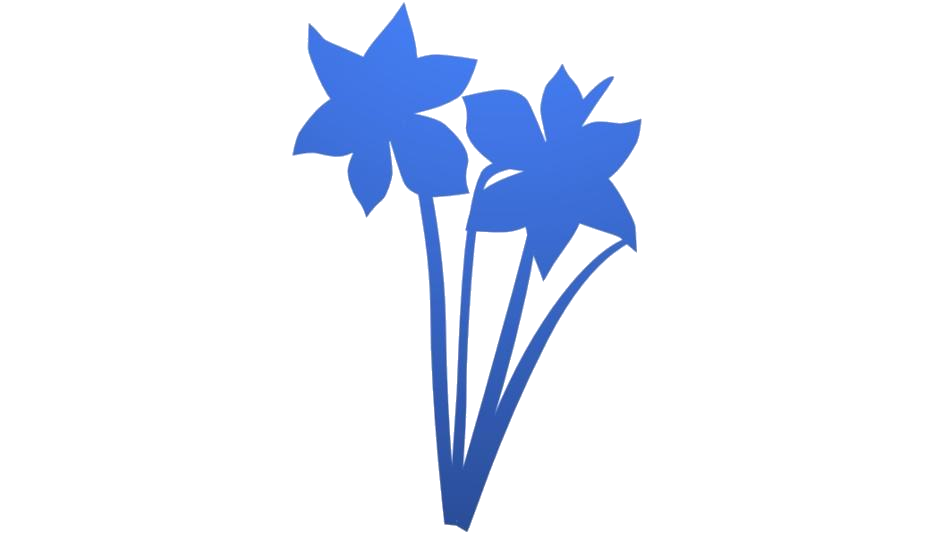 18
การจำแนกหมวดและประเภทรายจ่ายสำหรับงบประมาณรายจ่ายประจำปีตามหนังสือกรมส่งเสริมการปกครองท้องถิ่น ที่ มท 0808.2/ว 1095 ลงวันที่ 28 พฤษภาคม 2564
ค่าที่ดินและสิ่งก่อสร้าง หมายถึง รายจ่ายเพื่อให้ได้มาซึ่งที่ดินและหรือสิ่งก่อสร้างรวมถึงสิ่งต่างๆ ที่ติดตรึงกับที่ดินและหรือสิ่งก่อสร้าง โดยมีลักษณะอย่างหนึ่งอย่างใด ดังต่อไปนี้
หลักการเขียนชื่อโครงการ เช่น โครงการก่อสร้างอาคาร..............., โครงการปรับปรุงอาคาร..............                 โดยไม่ใช้คำว่า “ซ่อมปรับปรุง” ให้ใช้คำว่า “ปรับปรุง”
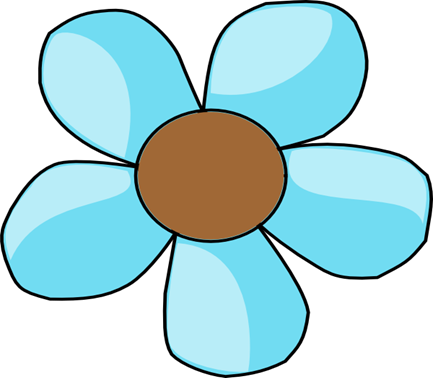 19
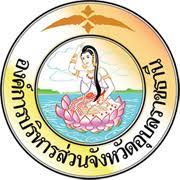 ขอขอบคุณ
องค์การบริหารส่วนจังหวัดอุบลราชธานี
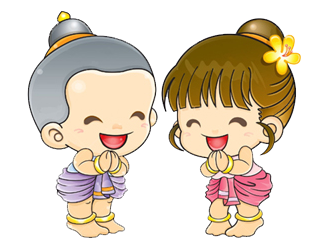 ผู้ประสานงานฝ่ายงบประมาณ กองยุทธศาสตร์และงบประมาณองค์การบริหารส่วนจังหวัดอุบลราชธานี
1.  นางสาวจีรภัทร์ สมเทพ ตำแหน่ง ผู้อำนวยการกองยุทธศาสตร์และงบประมาณ
    เบอร์โทร 087 – 782 – 8879 
2. นางพนัชญา บุญแข็ง ตำแหน่ง หัวหน้าฝ่ายงบประมาณ 
    เบอร์โทร 090 – 250 – 7129 
3. นางกัญญาภัทร ทองผาย ตำแหน่ง นักวิเคราะห์นโยบายและแผนชำนาญการ
    เบอร์โทร 080 – 651 – 5428 
4. นางพรธิภาดา เจริญปพิชญา ตำแหน่ง นักวิเคราะห์นโยบายและแผนชำนาญการ
    เบอร์โทร 081 – 999 – 5536